District 107 Council Meeting (DCM)
Athens, 26 May 2018
Ana Isabel Lage Ferreira 
Chair, DD
District 107 Council Meeting (DCM)
Athens, 26 May 2018
Pablo GarciaParliamentarian
Parliamentary
Procedure
14:00 I. Opening 
A. Call to Order				Ana Isabel Ferreira
B. District Mission				Clara Noble
C. Certification of Quorum 			Clara Noble
D. Parliamentary Procedure		Pablo Garcia
E. Adoption of Agenda 			Ana Isabel Ferreira

14:20 II. Current Business
A. Alignment report			Ana Isabel Ferreira

14:20 III. Elections 
A. Introduction 				Ana Isabel Ferreira
B. DLC Report 				Norberto Amaral
C. DD, PQD, CGD, PRM 			Ana Isabel Ferreira
G. Division Directors 			Ana Isabel Ferreira

15:40 IV. New Business 
A. Fall Event 2018 			Nacho Arenas
B. Business Meeting Calendar 		Nelson Emílio

16:00 V. Closing / Adjournment	Ana Isabel Ferreira
District 107 Council Meeting (DCM)
Athens, 26 May 2018
Ana Isabel FerreiraAlignment Chair /Rep
Alignment
Report
Ana Isabel FerreiraAlignment Chair /Rep
Alignment 2018 -19
New Division Names
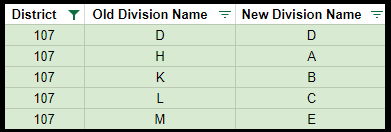 District 59 I DECM May 2018
Division H 	  Division A
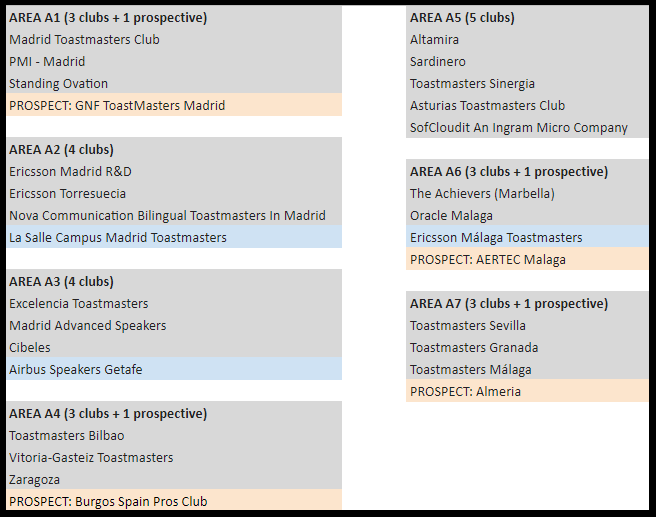 2 new areas
District 59 I DECM May 2018
Division K 	  Division B
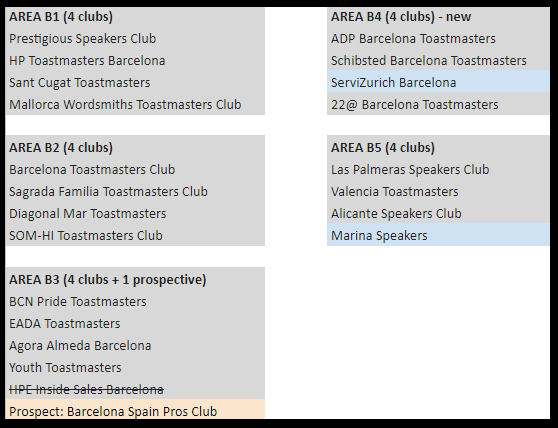 new area
District 59 I DECM May 2018
Division L 	  Division C
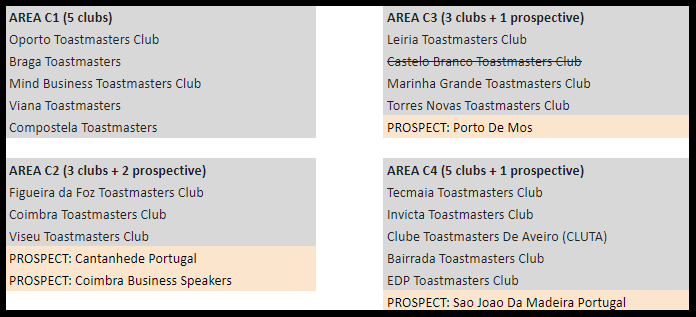 Reshuffle
District 59 I DECM May 2018
Division D 	  Division D
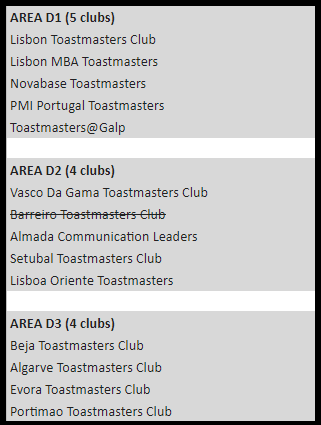 Lisboa Oriente moves
District 59 I DECM May 2018
Division M 	  Division E
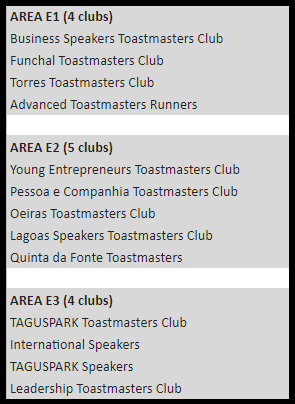 no change
District 59 I DECM May 2018
Let’s vote ...
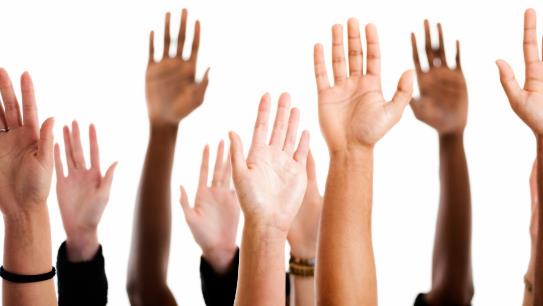 District 59 I DECM May 2018
District 107 Council Meeting (DCM)
Athens, 26 May 2018
Election
Procedure
Protocol 9.11
DD, PQD, CGD, PRM, Division Directors; alphabetical order 
Additional nominations from the floor
Eligibility 
Nominations closed
More than one candidate: speeches 
Balloting 
Voting per position 
Non- elected candidates 
Majority of the votes cast 
Observer
Final results
District 107 Council Meeting (DCM)
Athens, 26 May 2018
Norberto AmaralDLC-Chair /rep
District Leadership Committee Report
Coreteam
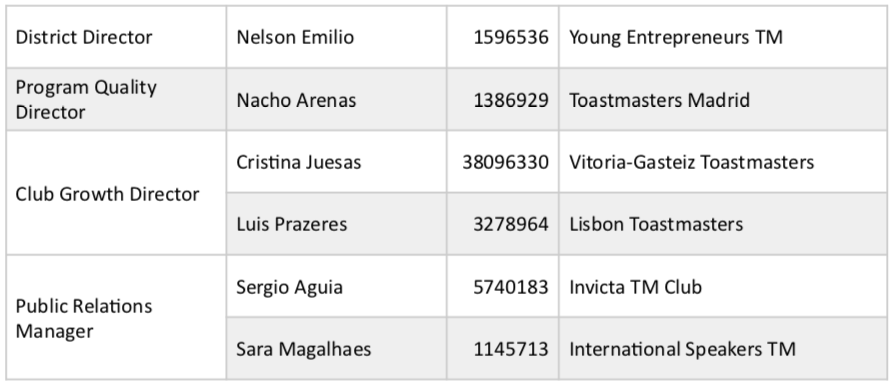 Division Directors
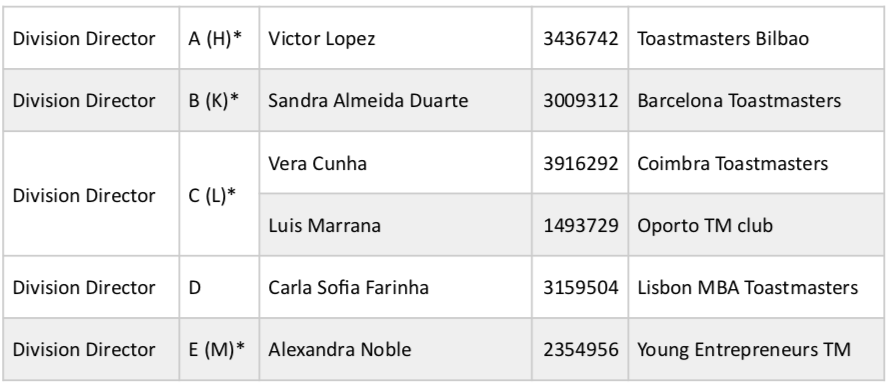 District 107 Council Meeting (DCM)
Athens, 26th May 2018
Elections
District Director
As the district’s chief executive officer, direct the district in a way which fosters strong clubs; produce maximum growth in education completions, clubs and membership; and be consistent with the interests of members of Toastmasters International. Motivate the district to achieve Distinguished recognition. Achieve the mission of the district in a manner that motivates volunteer leaders and promotes a standard of excellence in all district activities. 

Qualifications
At the time of taking office, the district director shall have served at least six consecutive months as a club president and at least 12 consecutive months as a program quality director, club growth director or division director or a combination thereof.
District Director
Nelson Emílio
Program Quality Director
Under the guidance of the district director, strive to have every club and each member reap the benefits of Toastmasters and to have every club become Distinguished. Provide direction and counsel to division directors, area directors and club officers on the educational opportunities in Toastmasters. Design and conduct successful district training programs, conferences, and other district educational events. 

Qualifications
At the time of taking office, the program quality director shall have served at least six consecutive months as a club president and at least 12 consecutive months as a program quality director, club growth director, division director or area director or a combination thereof.
Program Quality Director
Nacho Arenas
Club Growth Director
Under guidance of the district director, make the benefits of Toastmasters membership available to greater numbers of people. Plan, develop, implement, and direct district marketing objectives. Develop and direct programs for new club development, club rescue efforts, club membership promotion, and membership retention. Achieve Distinguished District goals for membership and club growth. Promote standards of service to the member and to the club. 

Qualifications
At the time of taking office, the club growth director shall have served at least six consecutive months as a club president and at least 12 consecutive months as program quality director, club growth director, division director, area director or a combination thereof.
Club Growth Director
Cristina Juesas

Luís Prazeres
Public Relations Manager
Under the direction of the district director, help maintain communication between the district and its members and work to increase public awareness of Toastmasters International through the media. Prepare a public relations program designed to achieve goals for membership growth, club growth, and educational achievements in clubs and achievement in the Distinguished Club Program. Promote district conferences and leadership training opportunities within the district. 

Qualifications
At the time of taking office, the public relations manager should possess experience in and core understanding of public relations.
Public Relations Manager
Sara Magalhães

Sérgio Águia
Division Directors
Achieve the mission of the district within the division, accomplishing district goals in membership building and retention, club extension, and educational accomplishments. Ensure that each club realizes its mission and fulfills its responsibilities to members. Achieve Distinguished Division Program goals and ensure that areas and clubs within the division achieve Distinguished recognition. Serve the division clubs by providing district support and resources through the area directors. 

Qualifications
At the time of taking office, the division director shall have served at least six consecutive months as a member of a district council.
Division A Director
Victor Lopez
Division A
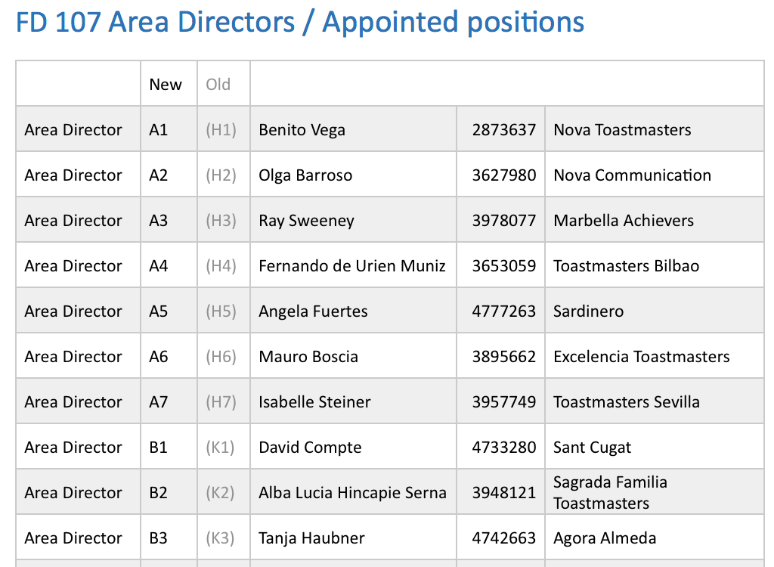 Division B Director
Sandra Almeida Duarte
Division B
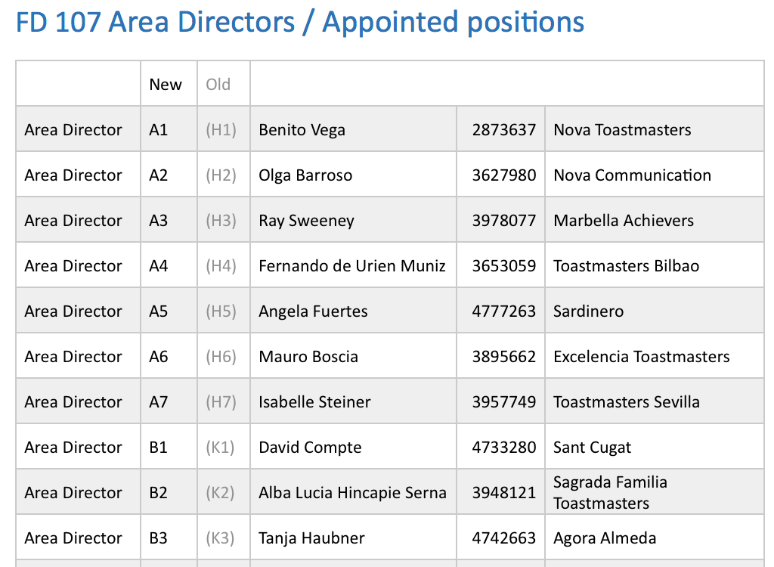 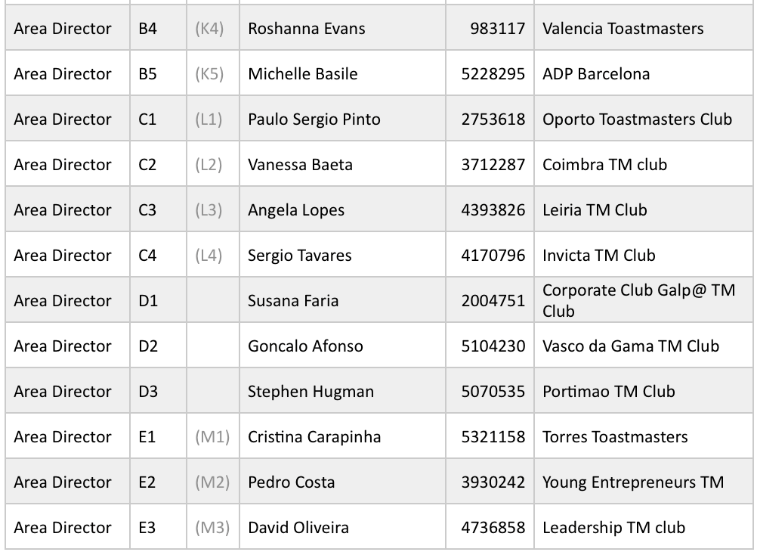 Division C Director
Vera Cunha

Luís Marrana
Division C
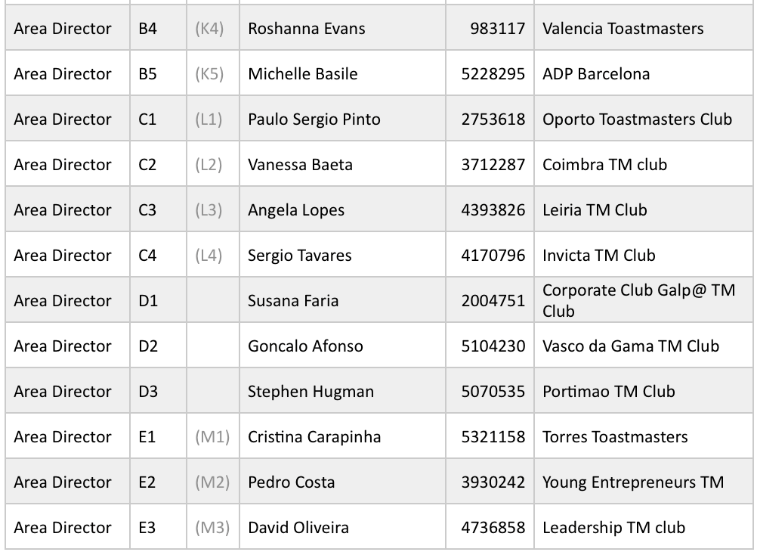 Division D Director
Carla Sofia Farinha
Division D
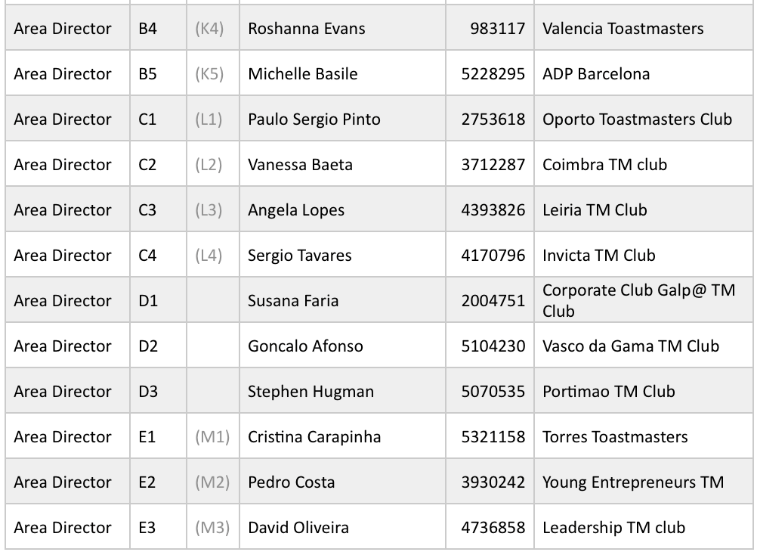 Division E Director
Alexandra Noble
Division E
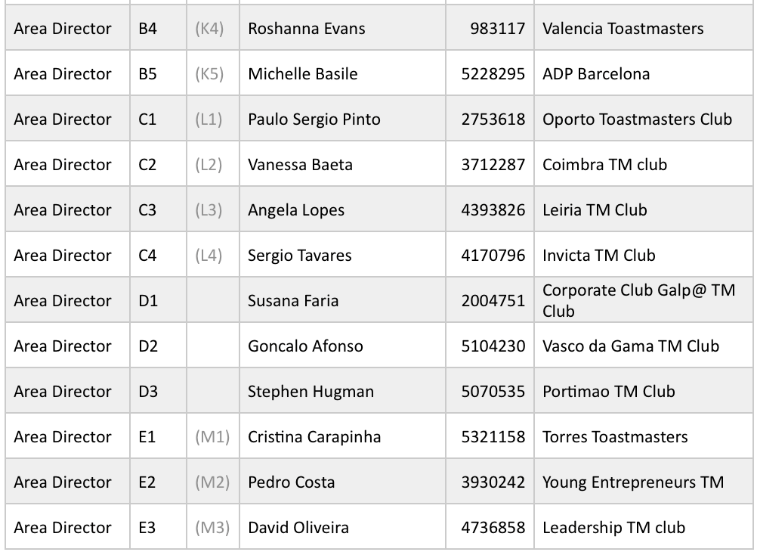 District 107 Council Meeting (DCM)
Athens, 26 May 2018
Nelson Emílio
Fall event
District 107 Council Meeting (DCM)
Athens, 26 May 2018
Nelson Emílio
Business Calendar
District 107 Council Meeting (DCM)
Athens, 26 May 2018
Ana Isabel Ferreira
Adjournment